Zajęcia podnoszące kompetencje emocjonalno-społeczne
Temat: Czym jest stres?
Czym jest stres ?
Stres jest podstawowym elementem rozwoju człowieka. 

Pozwala przetrwać sytuacje niezwykłe i niebezpieczne.

Stres zwiększa możliwości radzenia sobie z wymaganiami danej sytuacji.
CZYM JEST STRES ?
STRES JEST ZAZWYCZAJ REAKCJĄ POZYTYWNĄ
JEDYNIE STRES DŁUGOTRWAŁY        I NIEADEKWATNY DO SYTUACJI JEST ZJAWIASKIEM SZKODLIWYM
Termin „Stres” pochodzi z fizyki,                                                                                      w
której określa się nim różnego typu napięcia, naciski i siły ,które działają na system.

Do nauk o zdrowiu wprowadził go Hans Selye.
DEFINICJE :

Stres jest definiowany w psychologii jako dynamiczna reakcja adaptacyjna pomiędzy możliwościami jednostki, a wymogami sytuacji(stresorem), charakteryzująca się brakiem równowagi. Podejmowanie zachowań zaradczych jest próbą przywrócenia równowagi.
DEFINICJE :

Stres(w medycynie) jest zaburzeniem homeostazy spowodowanym czynnikiem fizycznym lub psychologicznym. Czynnikami wywołującymi stres mogą być czynniki umysłowe, fizjologiczne, anatomiczne lub fizyczne.
Stres to nasza reakcja na bodziec pochodzący ze świata zewnętrznego, który wymaga z naszej strony podjęcia jakiś działań, reakcji. Należy pamiętać, że zdenerwowanie to nasza własna reakcja na bodziec. Zatem w znacznej mierze uzależniona jest ona od nas. Bodziec pozostaje poza naszym wpływem, ale nasza reakcja już nie. Zatem stres możemy kontrolować.
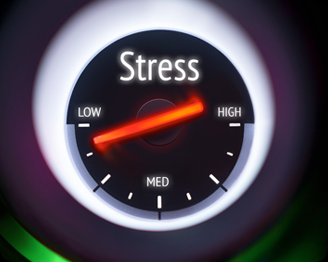 Rodzaje stresu
Stres
Krótkotrwały
(eustres)
Przewlekły
(dystres)
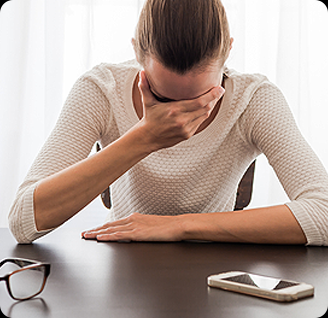 Wpływ stresu na funkcjonowanie jednostki:
PSYCHIKA W STRESIE
ORGANIZM W STRESIE
Psychika w Stresie
NIEMOŻNOŚĆ SKUPIENIA UWAGI (przy silnych bodźcach)
Trudności ze swobodnym wypowiadaniem się
Problemy z pamięcią

ALE TEŻ! :
Zmniejszenie czucia bólu
Zwiększenie chwilowej percepcji wzrokowej i słuchowej
Polepszenie pamięci i zdolności poznawczych(przy mniej nasilonym stresie)
Zwiększenie ogólnej krótkotrwałej wydolności organizmu
REAKCJA CIAŁA NA STRES
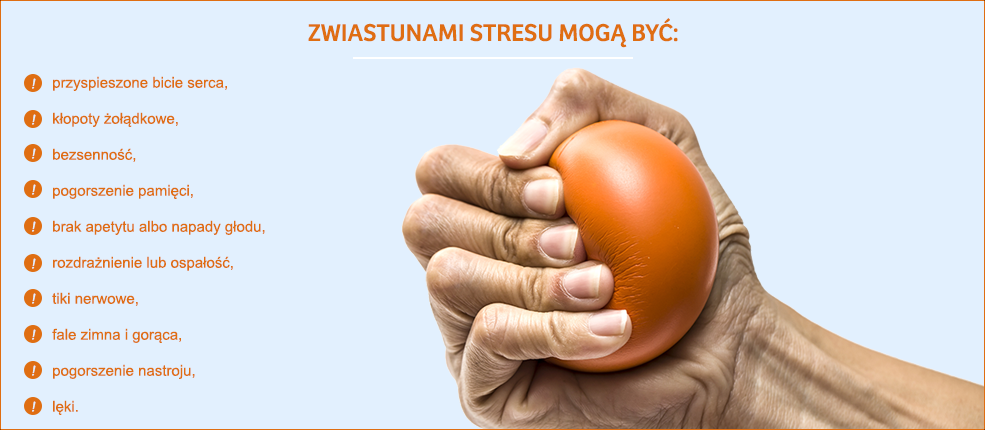 OBJAWY – stres długotrwały
Nadmierne Napięcie Mięśniowe
Nadmierne odczuwanie zimna i ciepła
NIEMOŻNOŚĆ SKUPIENIA UWAGI
NADMIERNE POCENIE SIĘ
PRZEMĘCZENIE
Ból Brzucha i okolic serca
Drżenie rąk a następnie całego ciała
Dlaczego się stresujemy?
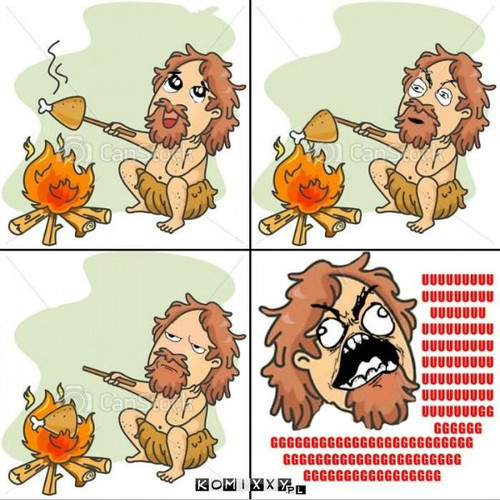 Dlaczego stres jest dobry, i co z tym wspólnego ma jaskiniowiec?
Stres umożliwia przetrwanie!
Motywuje
Pobudza do działania
Poprawia wydajność
Dziękuję za uwagę.